きこえにくいお子さんの
お父さん・お母さんのための

育児相談
笑顔で子育てを楽しむために！
みみらんど
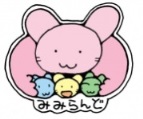 きこえにくいお子さんを育てる不安や悩みをご相談
ください。一人で抱えず、一緒に考えましょう。

場　所    地域支援センター「みみらんどふくしま」
方　法   来校相談、電話・FAX・メール相談　　
　　　　　　　　　　　　（※来校相談は要事前予約）
　　　TEL・FAX　024－531-5013
　　　mail　fukushima-sd-fukushima@fcs.ed.jp
　　　　　　　　相談は無料です。お気軽にご連絡ください。
対象者  保護者、保育士・教員等支援にかかわる方　
お申し込み方法  お電話・FAX・メールいずれかの
　　　　　　　   方法でお申込みください。
    　HP https://fukushima-sd-fukushima.fcs.ed.jp
ＨＰがご覧
いただけます。
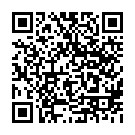 【お問い合わせ】みみらんどふくしま
　福島県福島市森合町６ー３４
（聴覚支援学校福島校内）
担当　佐藤真智子
TEL・FAX：024-531-5013
Mail：fukushima-sd-fukushima＠fcs.ed.jp